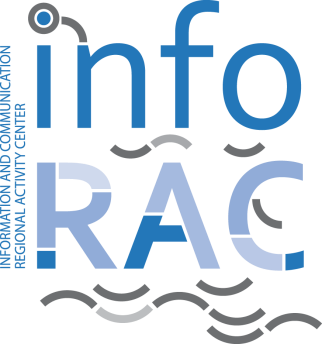 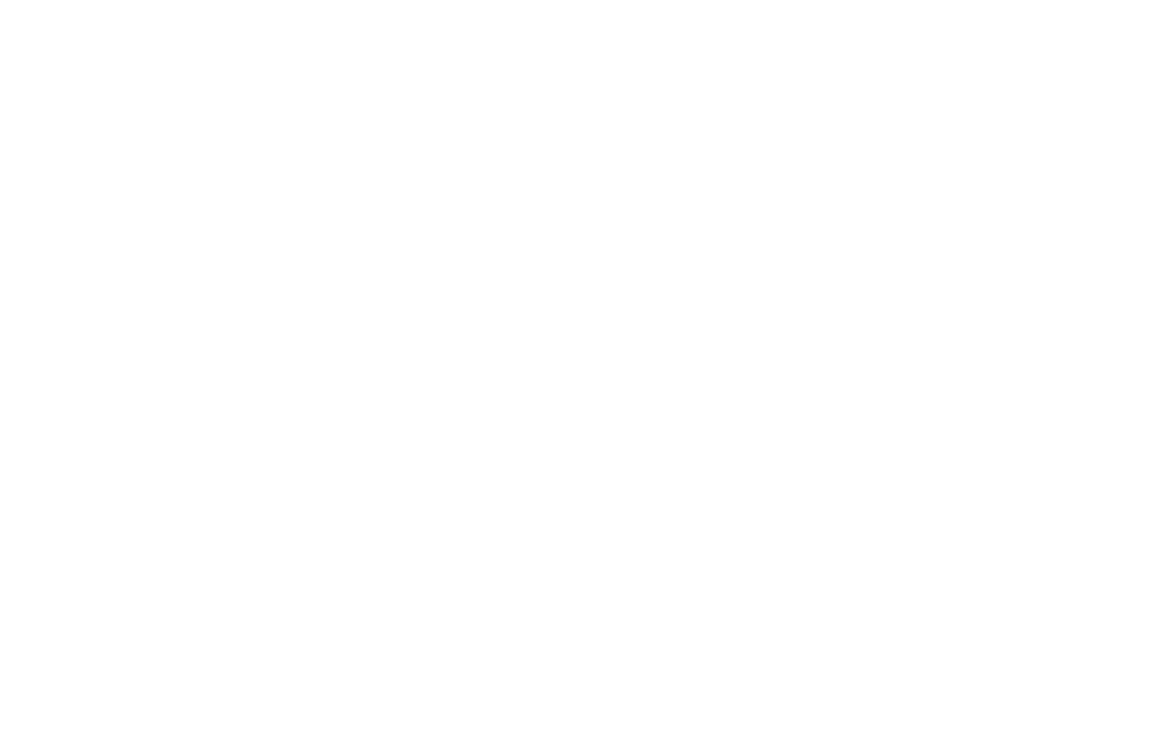 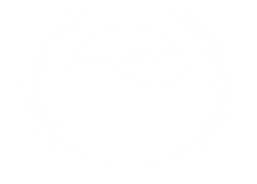 IMAP and H2020 indicators
Joint Meeting of the Ecosystem Approach Correspondence Group on Marine Litter Monitoring and ENI SEIS II Assessment of Horizon 2020/National Action Plans of Waste Indicators
Giordano Giorgi and Alessandro Lotti (INFO-RAC) 5th April 2019 -  PODGORICA
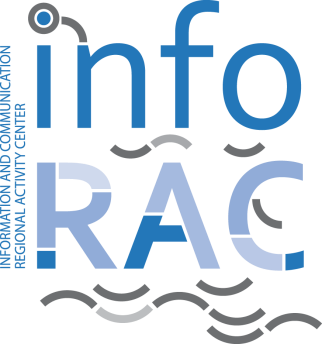 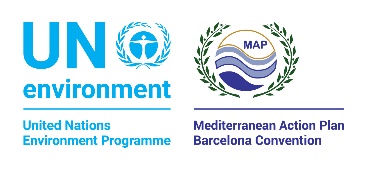 H2020 Indicators data requirements - WASTE
Regional Meeting on Reporting of Releases to Marine and Coastal Environment from Land Based Sources Activities and related Indicators
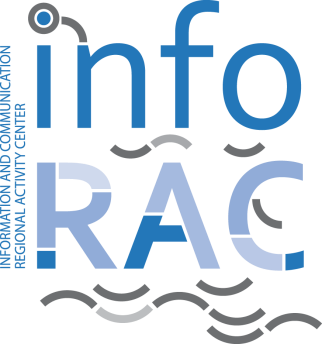 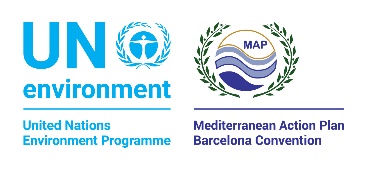 H2020 Indicators data requirements - WATER
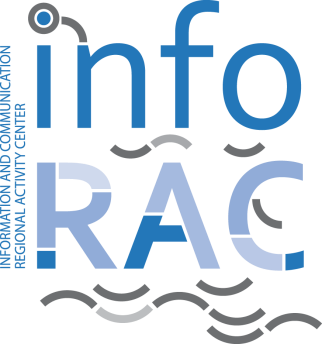 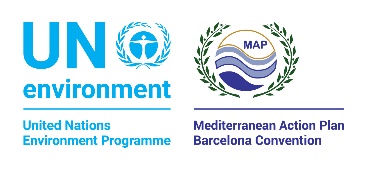 H2020 Indicators data requirements –INDUSTRIAL EMISSION
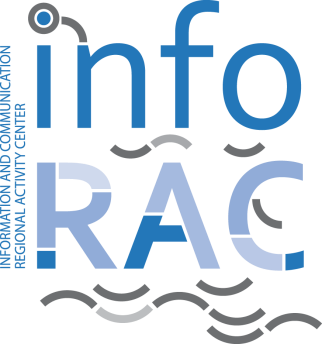 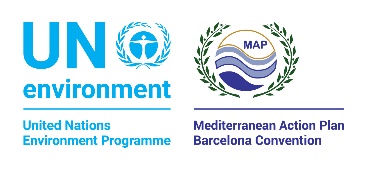 InfoMAP and H2020 data flows
IMAP Pilot InfoSystem
CI 13, 14, 17, 21
BCRS
LBS/HWP
https://idc.info-rac.org/bcrs
Migration
InfoMAP
Data Base
MEDPOL 
Legacy DataBase + Reporting
CPs provide additional required info
NBB/PRTR
H2020 indicators + InfoMAP Node (SDI)
Pre-filling
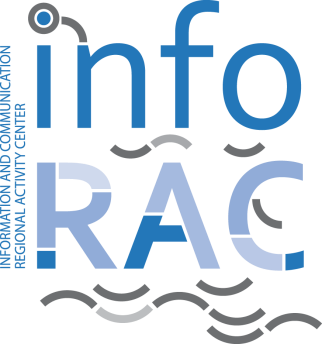 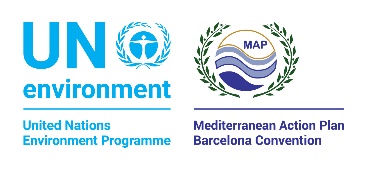 InfoMap Node - Homepage
http://infomapnode.info-rac.org 
	A user can easily access to  main contents: Data (Layers and Documents), Maps, Involved and Search.
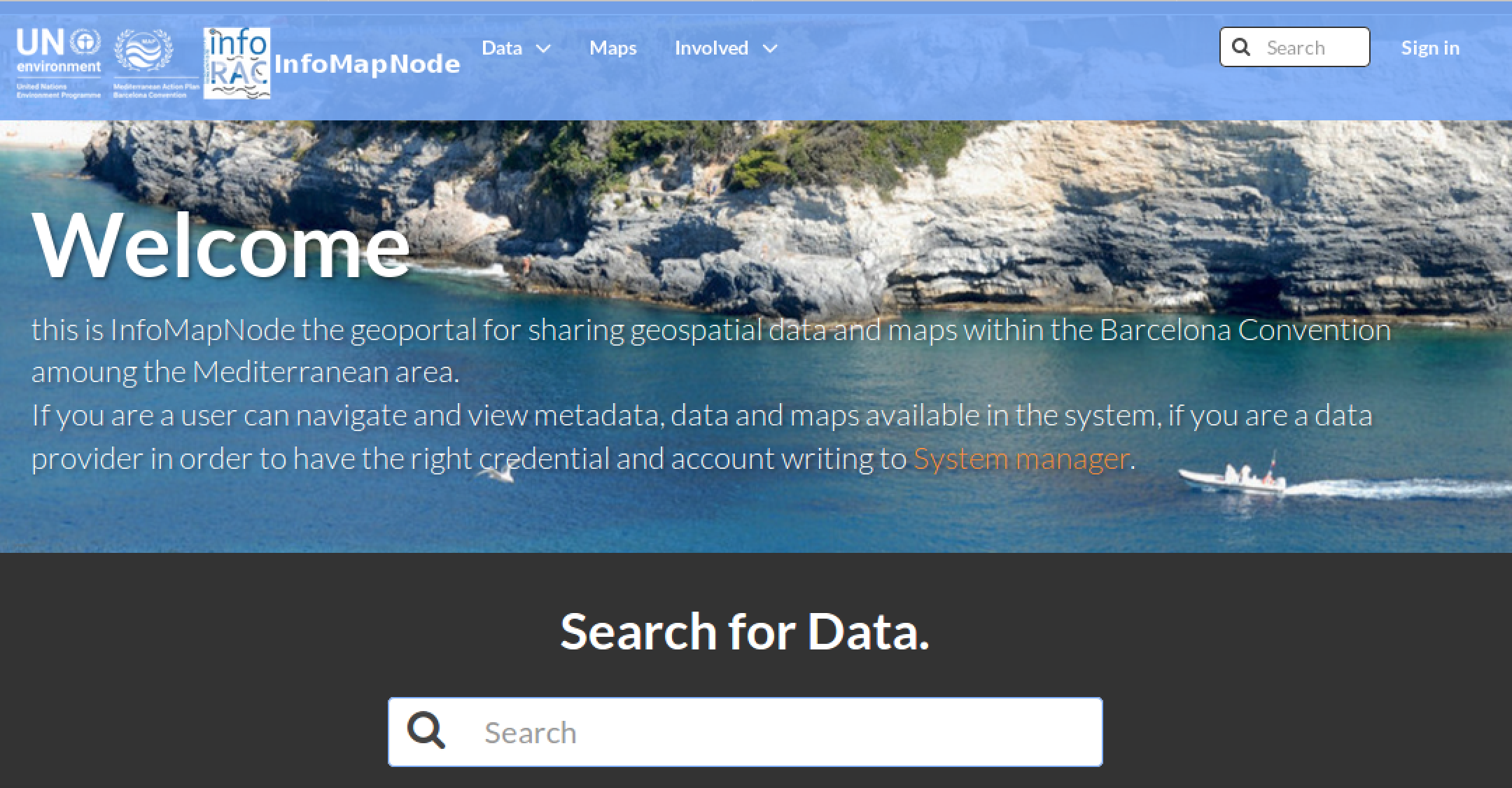 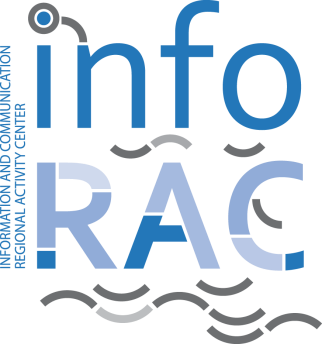 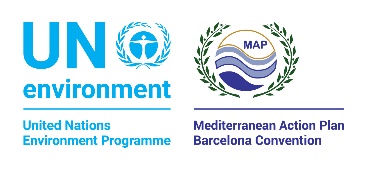 InfoMap Node – Dataset Themes
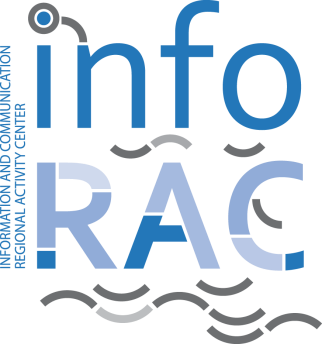 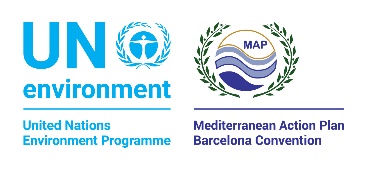 InfoMap Node - Layers
Through Data menu  Layers  Explore Layers
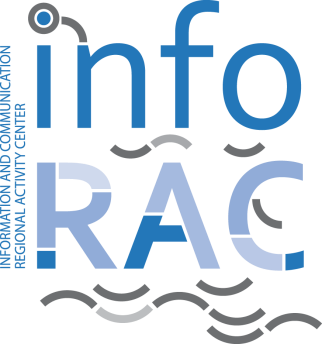 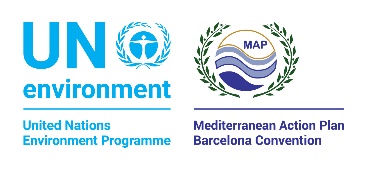 InfoMap Node - Documents
Through Data menu  Documents  Explore documents
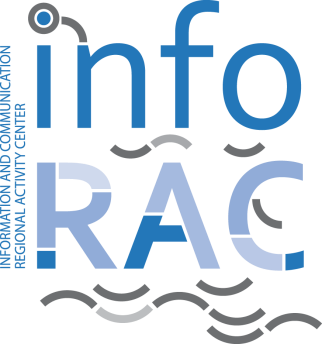 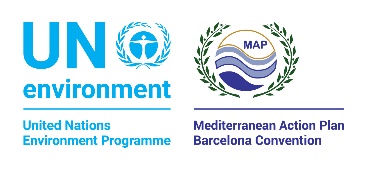 InfoMap Node – Filters
It is possible to browse documents and layers through a series of filters
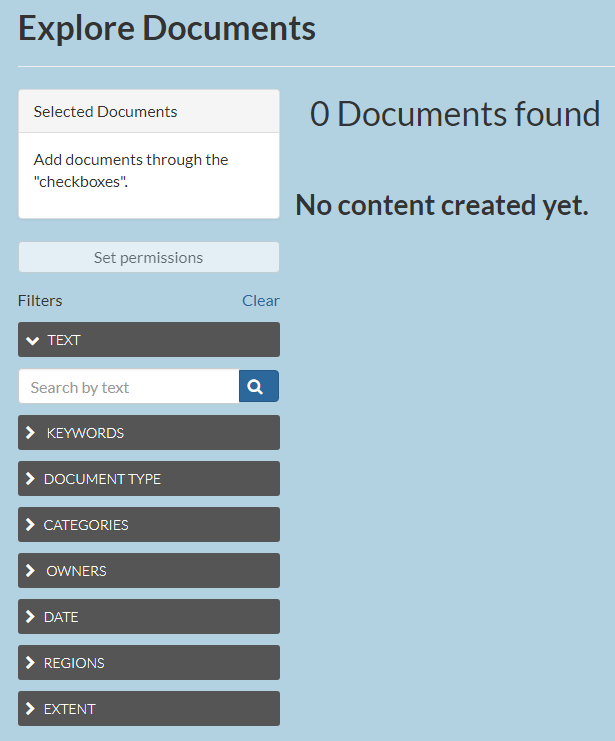 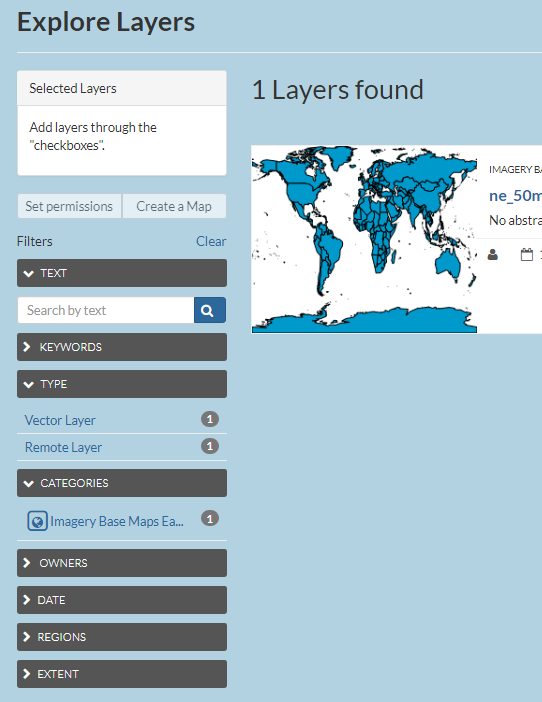 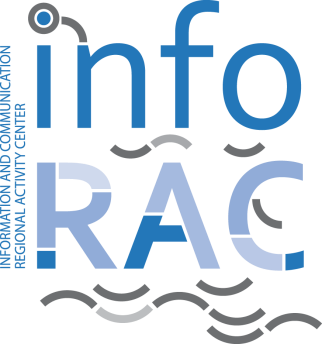 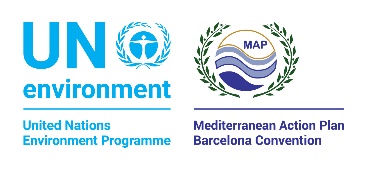 InfoMap Node - Access Layers Metadata and Details
Clicking on the layer title a user can visualize the layer, accessing more detailed information.
Clicking on “Metadata details” users have access to details
On the right side of page, there is also the Legend associated, the layer under the Maps using this Layer.
Clicking on Create Map, current layer will upload in a map or dowload metadata with Download Layer
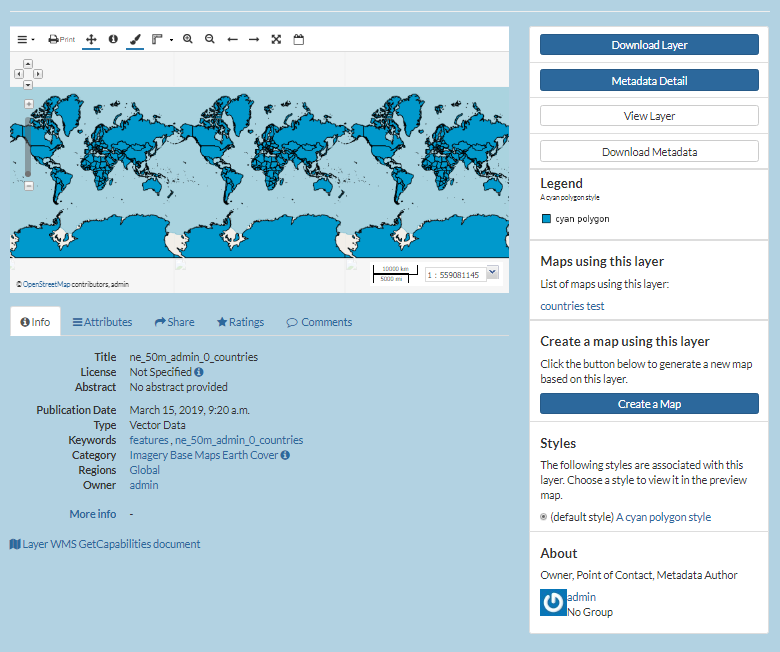 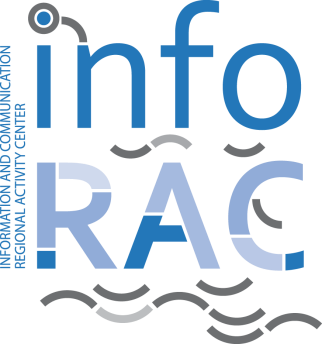 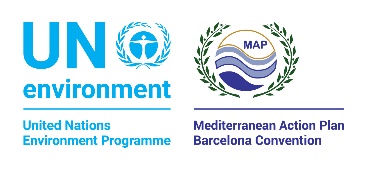 InfoMap Node – Create a Map
Clicking on the + (plus) button it is possible to add a layer on the map just created. 
New Layers can be added from local geoserver or WMS services (e.g. Copernicus)
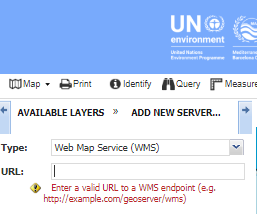 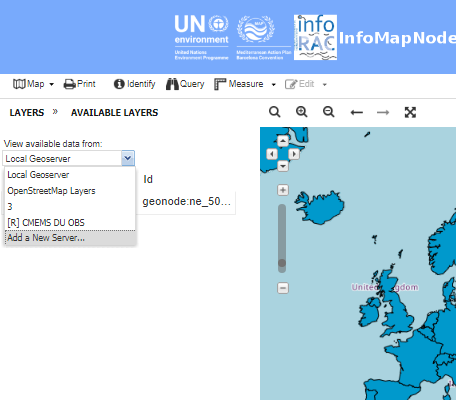 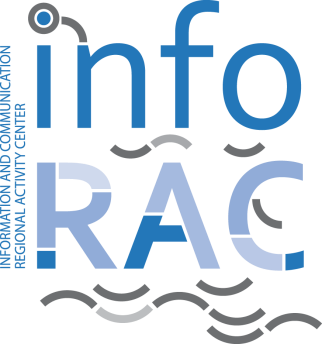 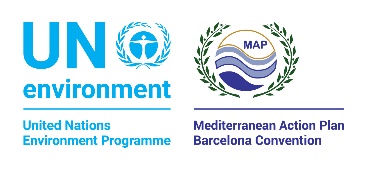 InfoMap Node - Maps
Through Maps menu  Explore Maps
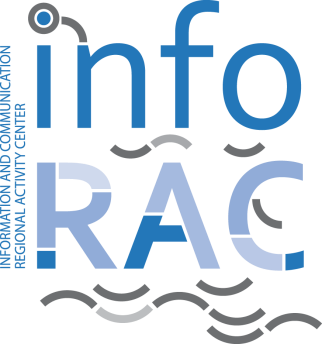 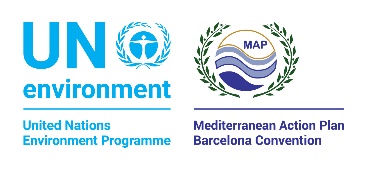 InfoMap Node - Access Metadata and Details
Clicking on the map title a user can visualize the map, accessing more detailed information.
Clicking on “Metadata details” users have access to map details
On the right side of page, there is also the Layer associated
Clicking on Create a new Map, it can be duplicated it or edited
 …furthermore it can be downloaded
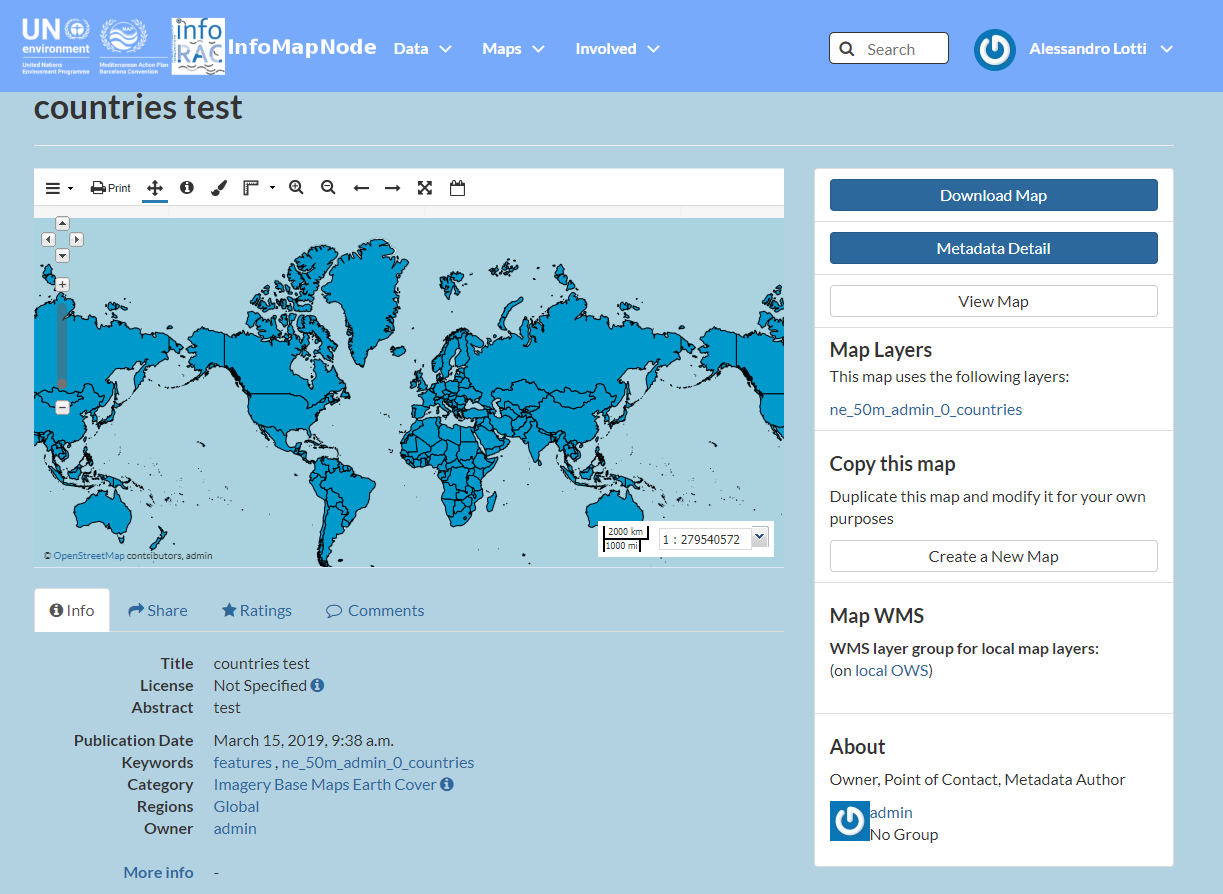 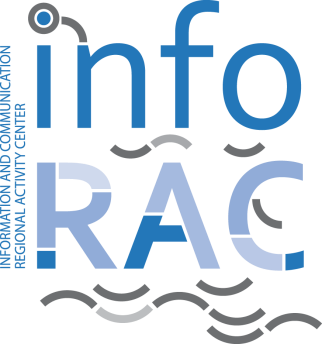 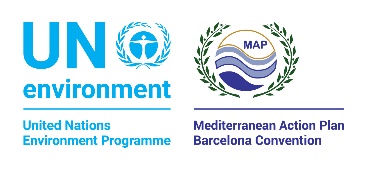 InfoMap Node – Upload Documents
Link Documents To A Layer Or Map: a user can link the document to a related Layer or map published in the platform
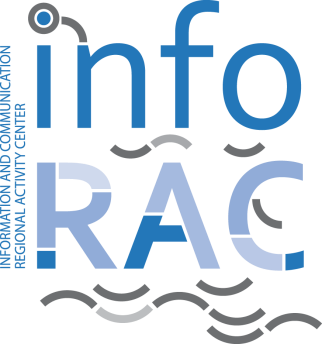 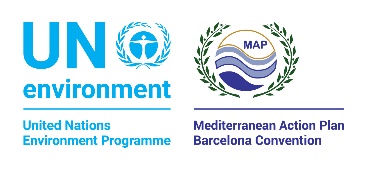 InfoMap Node – Upload Layers
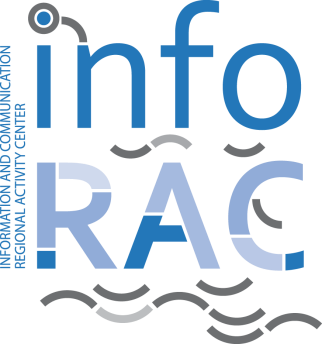 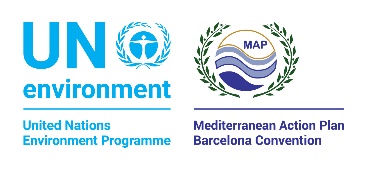 InfoMap Node – Upload Layers
Layer Info: it allows to access the Layer View interface, editing specific layer, including changing Permissions for it.
Edit Metadata: it drives user to interface where detailed layer information are provided. 
Upload Metadata: it allows to upload and existing xml file of metadata associated to the layer.
Upload SLD: it allows user to upload an existing style file, in order to associate a specific legend to a layer.
Manage Styles: it allows user to select a predefined style for your layer amongst the styles already created. This complex function should be reserved for administrators or very advanced users.
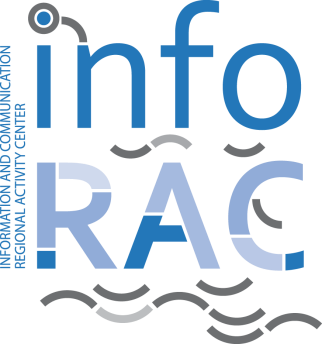 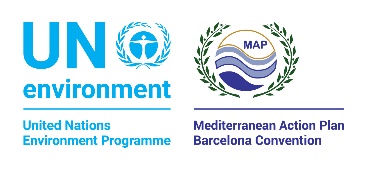 InfoMapNode - Metadata management
Title: Provide an explanatory name for your layer. The name should not follow the naming conventions for data files but instead correctly reflect main aspects of the data. Start the title with a geographical specification (country, region, or “Global”).
Abstract: Provide a brief description for your layer. This text will appear together with your layer e.g. in the search results.
Keywords region: Select one or more countries that the layer represents.

Keywords: Specify keywords for your layer to appear in search results.
Supplemental information: Specify what the attributes represent by giving a brief description of each attribute. The supplemental information will appear under your layer in the Layer View interface when you click Show/Hide.
Attributes: Provide further descriptions of all the attribute short names or change the display order of the attributes.
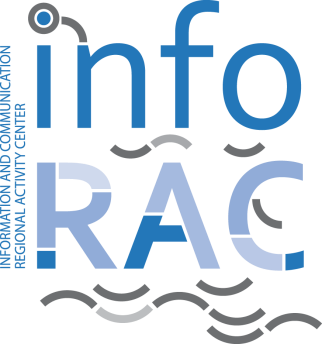 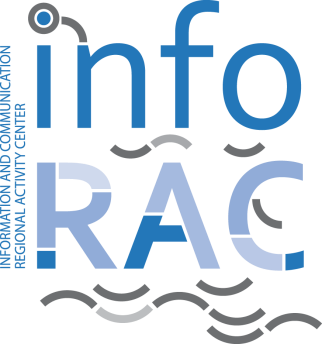 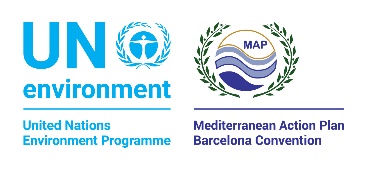 THANK YOU FOR YOUR ATTENTION!

Giordano Giorgi – INFO/RAC
Alessandro Lotti – INFO/RAC
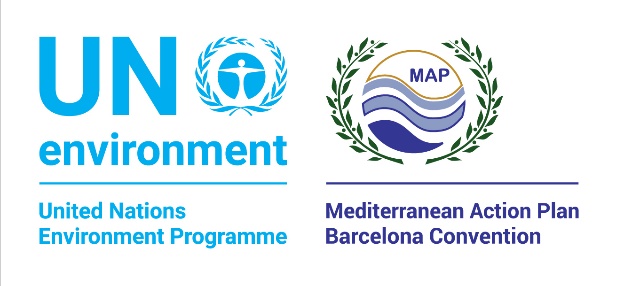